Personal Warning Temperature (PWT) System
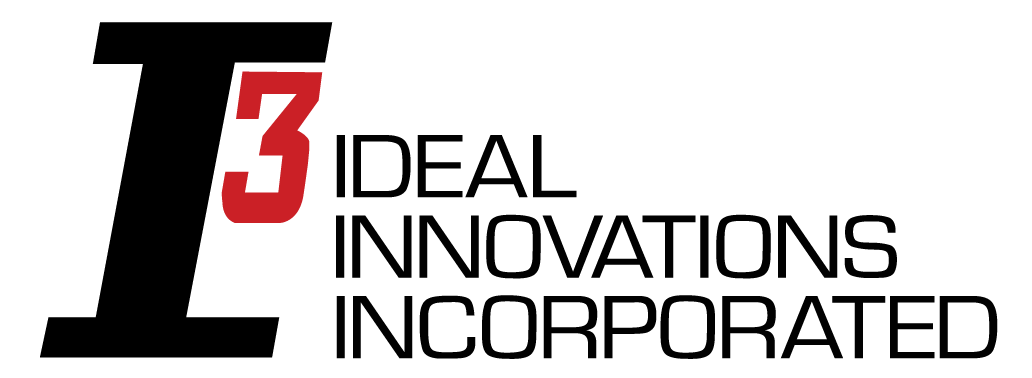 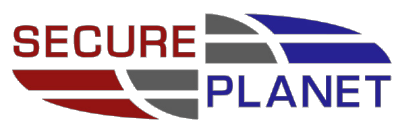 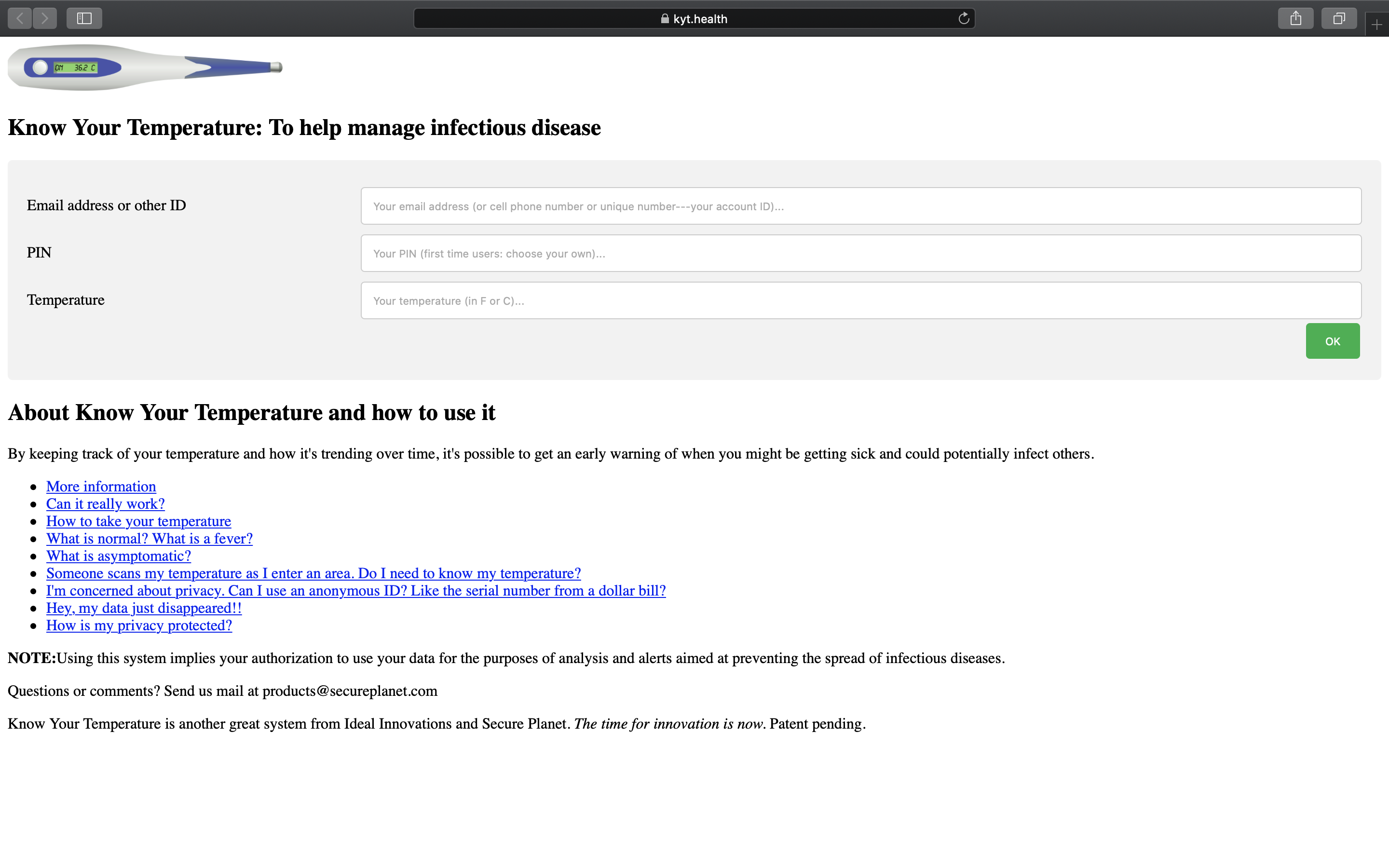 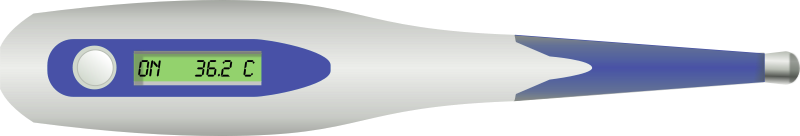 2 Times a Day
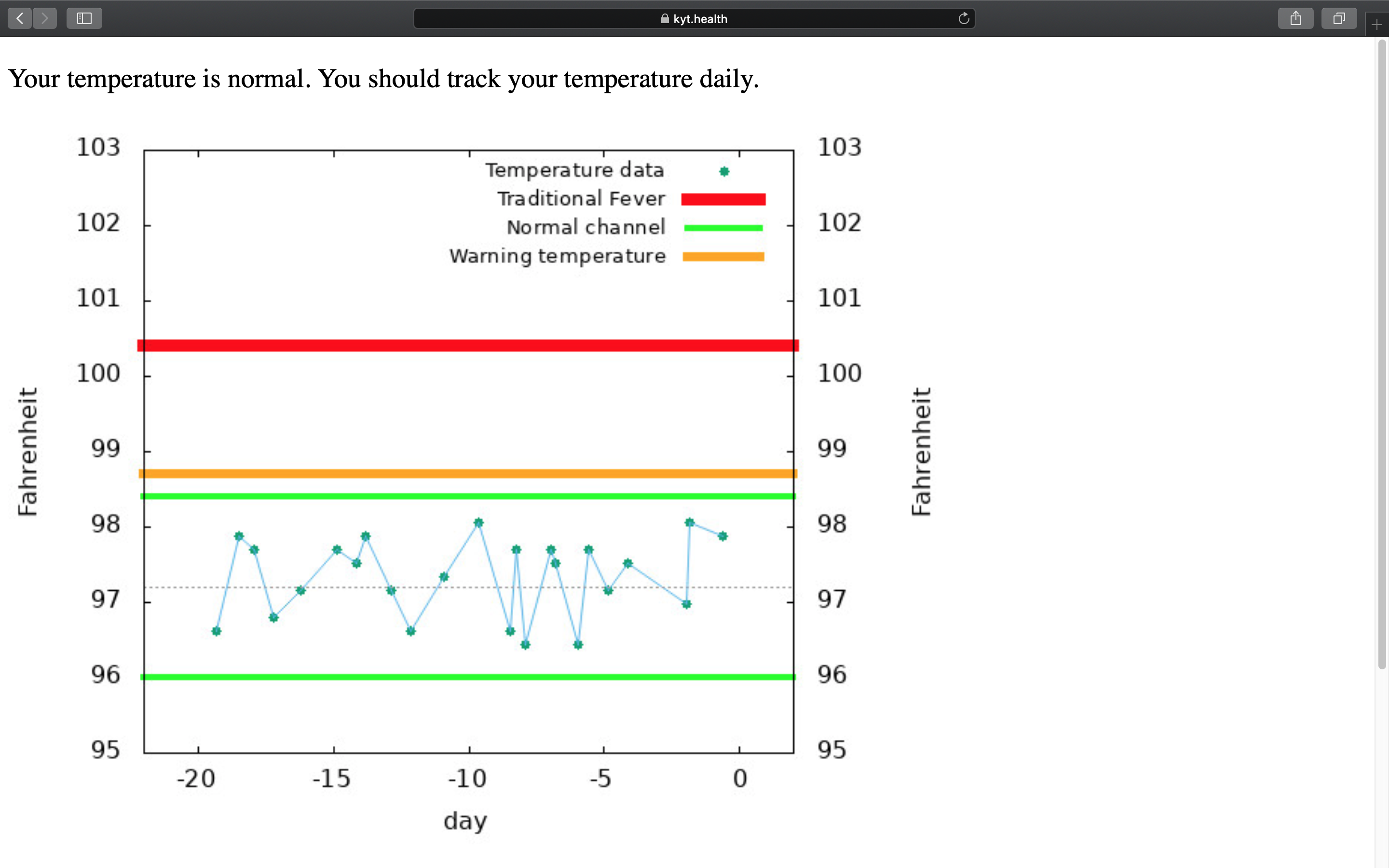 Personal Warning Temperature
After 5 Days
Doug Dyer, PhD
Chief Scientist
doug.dyer@secureplanet.com
(703) 964-7452
Bob Kocher
CEO, I-3/ Secure Planet
bob@idealinnovations.com
(703) 969-5765
Secure Planet/I-3 Patents Pending
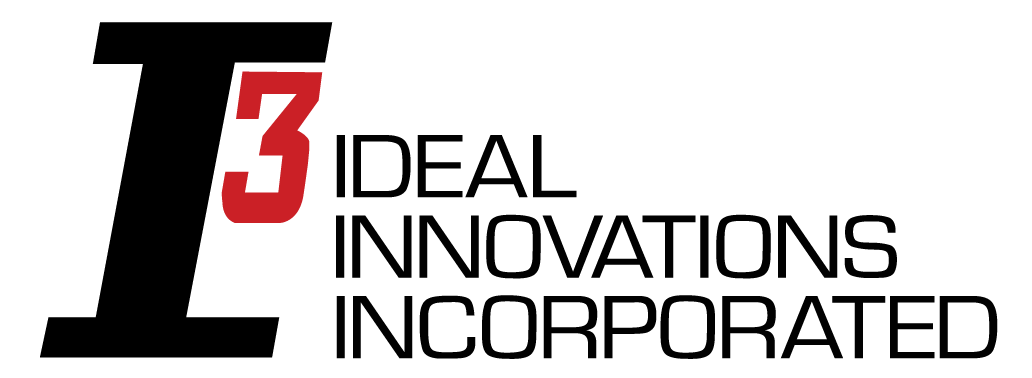 “Know Your Personal Warning Temperature”
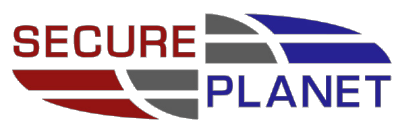 A typical User that has been in the program over 40 days
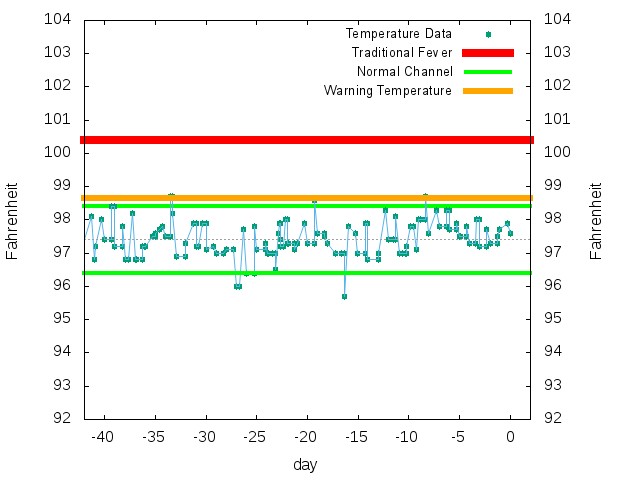 Personalized Warning 
Temperature
98.8F
Doug Dyer, PhD
Chief Scientist
doug.dyer@secureplanet.com
(703) 964-7452
Bob Kocher
CEO, I-3/ Secure Planet
bob@idealinnovations.com
(703) 969-5765
Secure Planet/I-3 Patents Pending
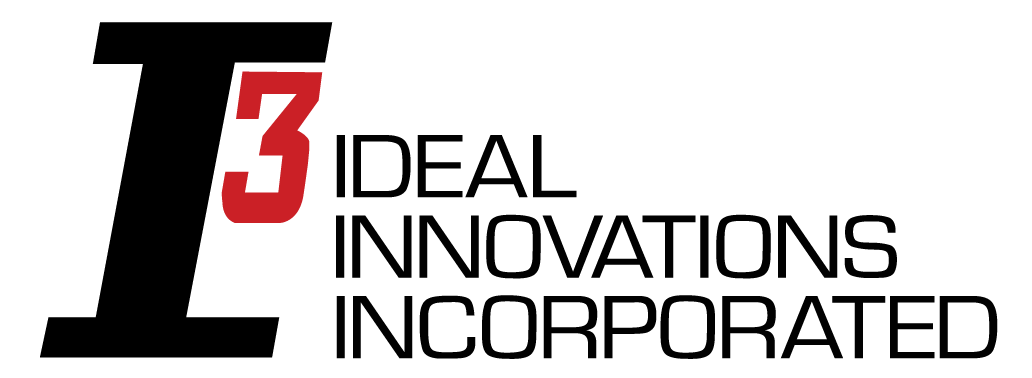 “Know Your Personal Warning Temperature”
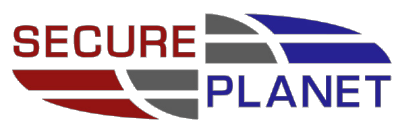 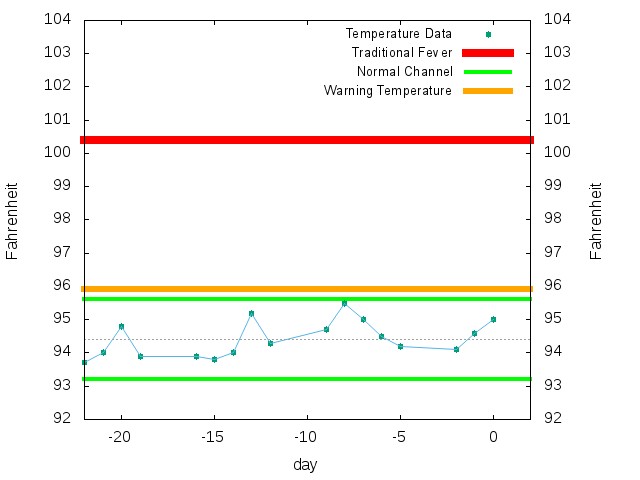 Government’s 
Fever Standard
100.4F
Generic
Fever
Zone
Personalized
Warning 
Zone
Personalized Warning 
Temperature
95.8F
Personalized 
Temperature
Channel
Wednesday 5PM:
 Contact
Exposed to COVID
Doug Dyer, PhD
Chief Scientist
doug.dyer@secureplanet.com
(703) 964-7452
Bob Kocher
CEO, I-3/ Secure Planet
bob@idealinnovations.com
(703) 969-5765
* Temperature Device: NUBEE, Oral Collection, Consistent device and testing standard.
Secure Planet/I-3 Patents Pending
Real Life Case Early Detection COVID-19
Within 17 Hours of Contact
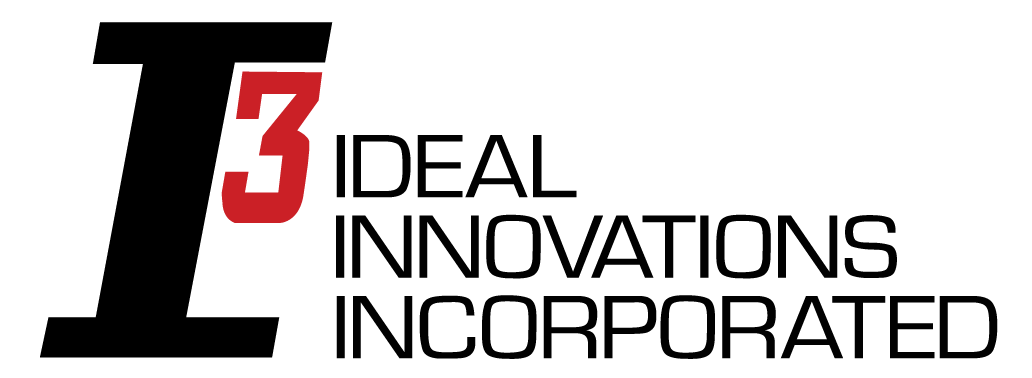 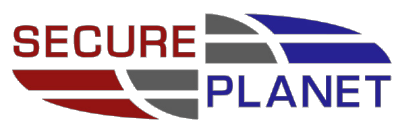 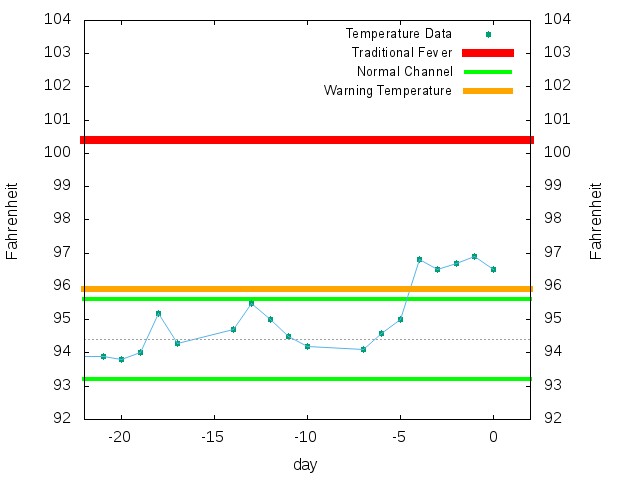 Personalized Warning 
Temperature
95.8F
Friday
Test Positive
for COVID
 but qualifies as 
“Asymptomatic”
because he
does not have a
“Fever”
Doug Dyer, PhD
Chief Scientist
doug.dyer@secureplanet.com
(703) 964-7452
Bob Kocher
CEO, I-3/ Secure Planet
bob@idealinnovations.com
(703) 969-5765
Secure Planet/I-3 Patents Pending
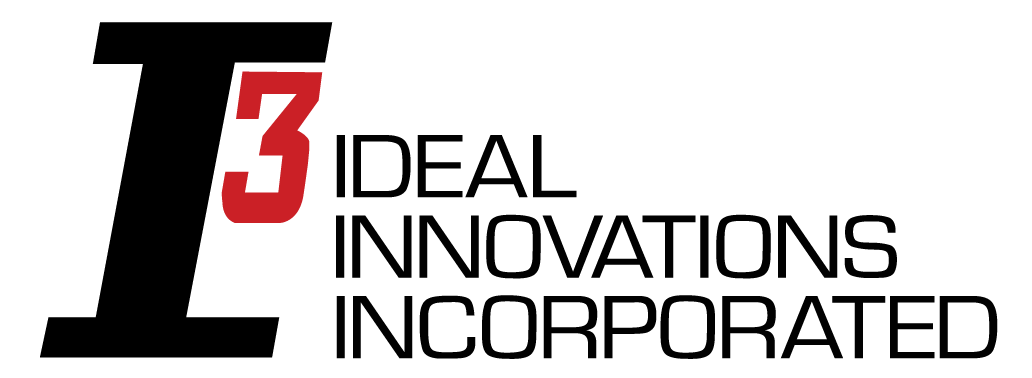 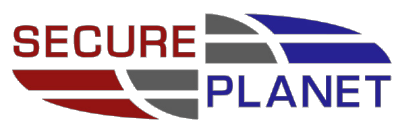 Personal Warning Temperature (PWT) is a Game Changer with COVID-19
In Private
Protect students/ faculty in school/ universities
Businesses and employees returning to work
Government employees and agencies
Sporting events and other entertainment
Conferences and conventions
Oral Thermometer for 
personal daily measurements
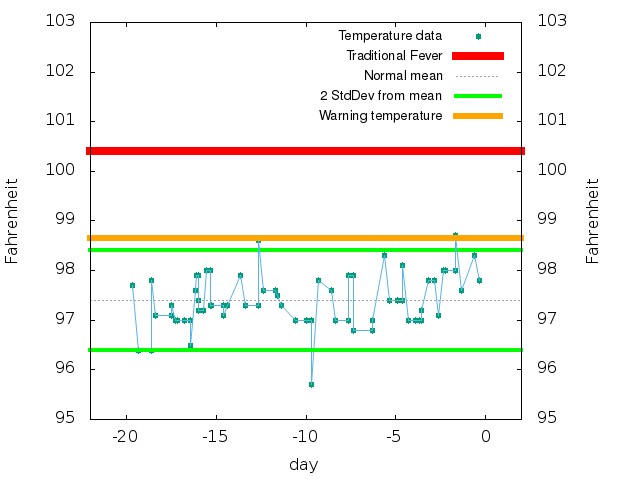 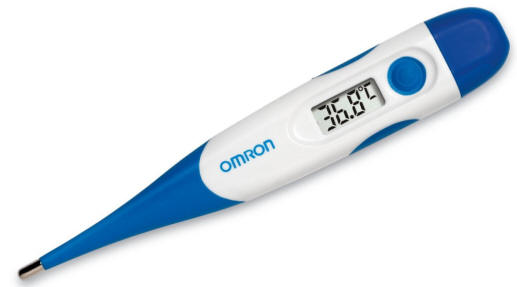 READY TODAY
Can deliver the system today
Can be deployed on a large scale in less than two weeks
Check yourself every morning
Check before traveling or social gatherings
Doug Dyer, PhD
Chief Scientist
doug.dyer@secureplanet.com
(703) 964-7452
Bob Kocher
CEO, I-3/ Secure Planet
bob@idealinnovations.com
(703) 969-5765
Secure Planet/I-3 Patents Pending